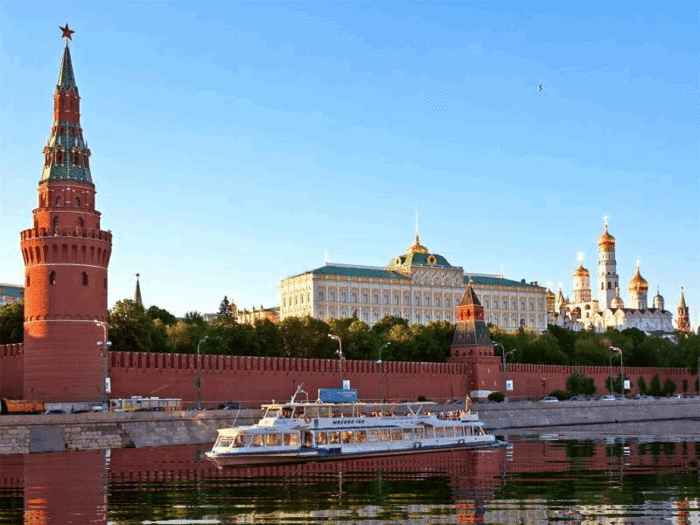 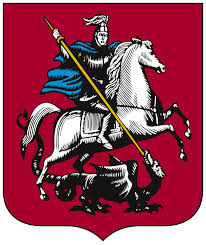 Москва
Красная площадь
Кремль
Президент РоссииВладимир Владимирович Путин
Кремлевские Куранты
Московский зоопарк
Основан в 1864 году
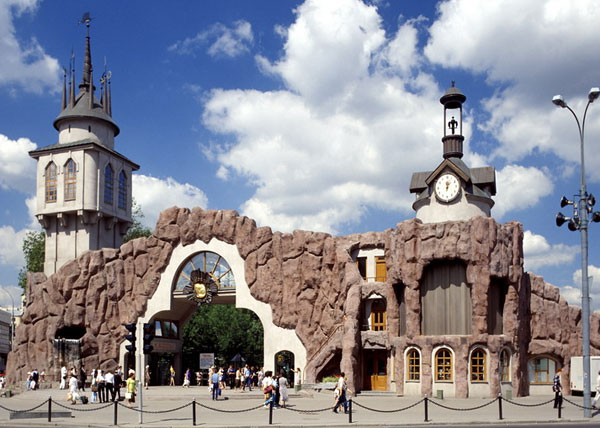 Московский зоопарк
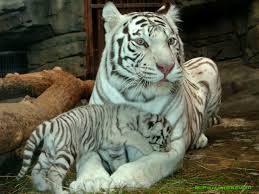 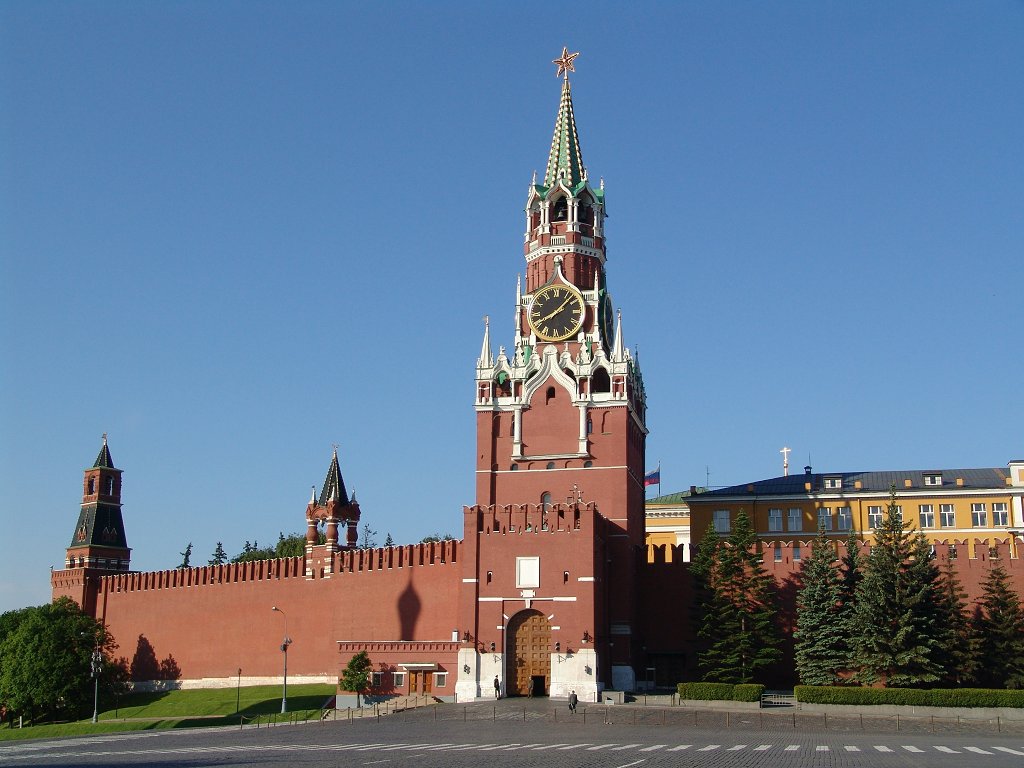 Спасибо за внимание!